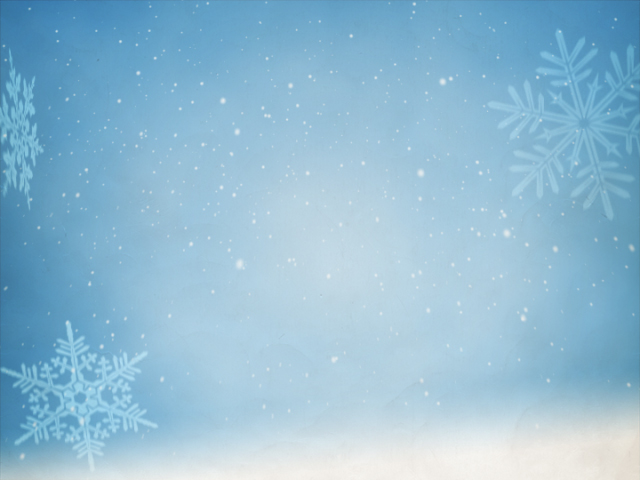 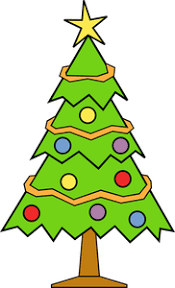 7          8          9
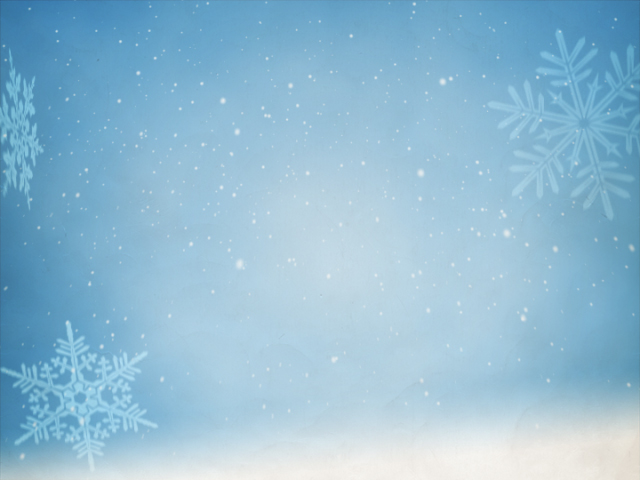 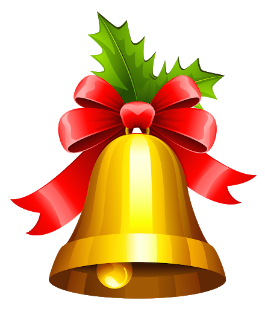 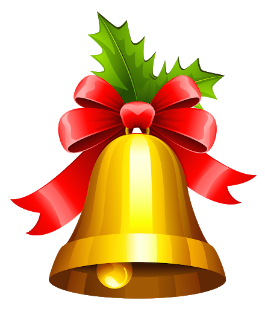 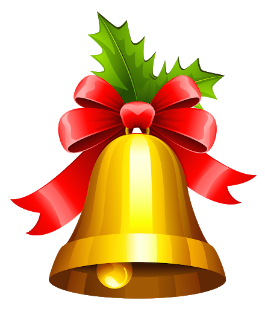 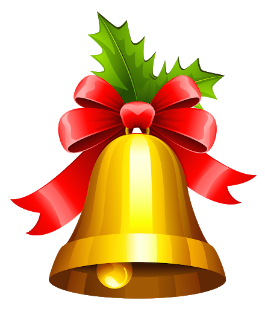 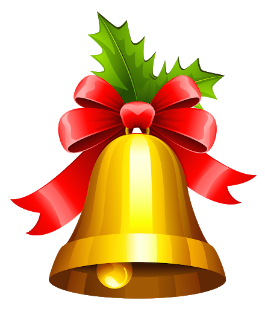 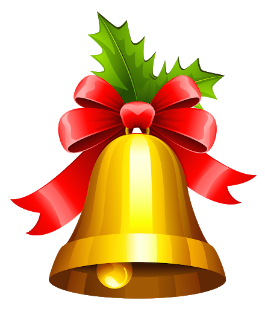 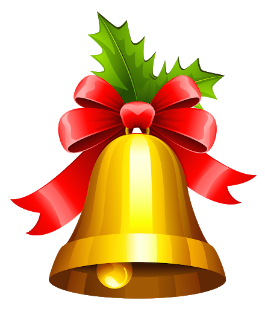 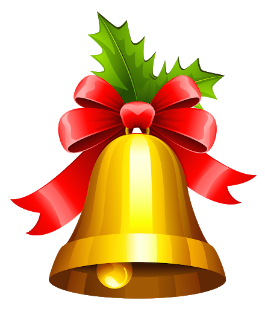 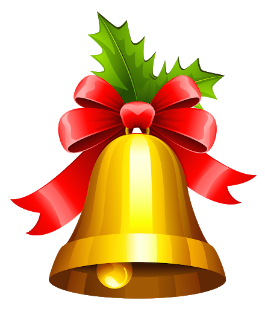 7          8          9
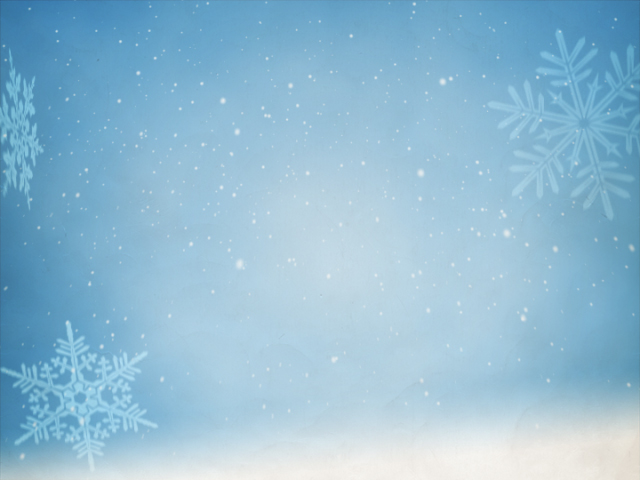 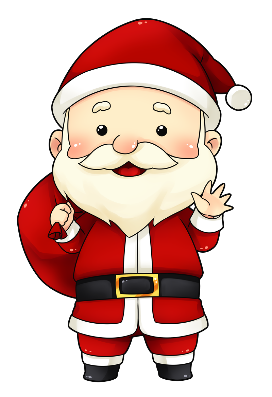 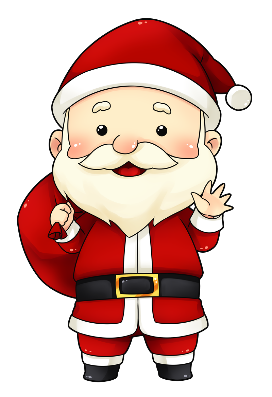 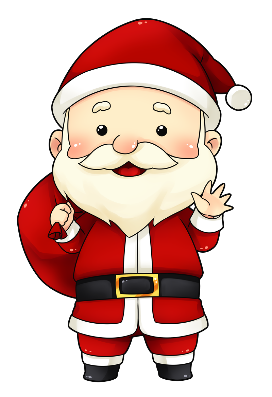 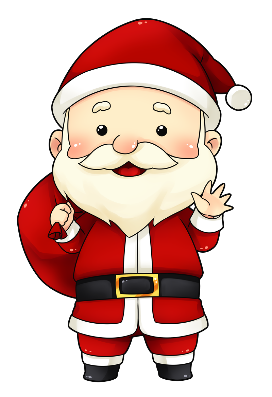 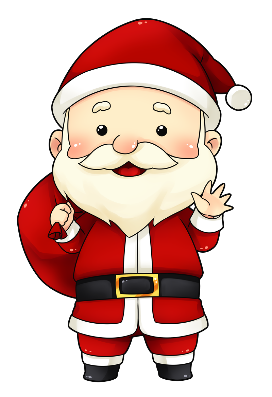 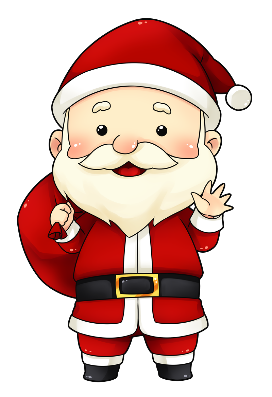 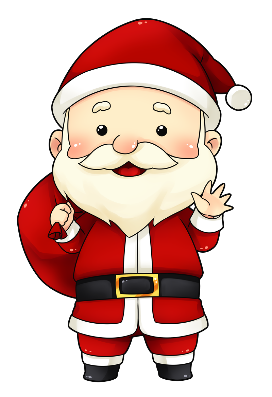 7          8          9
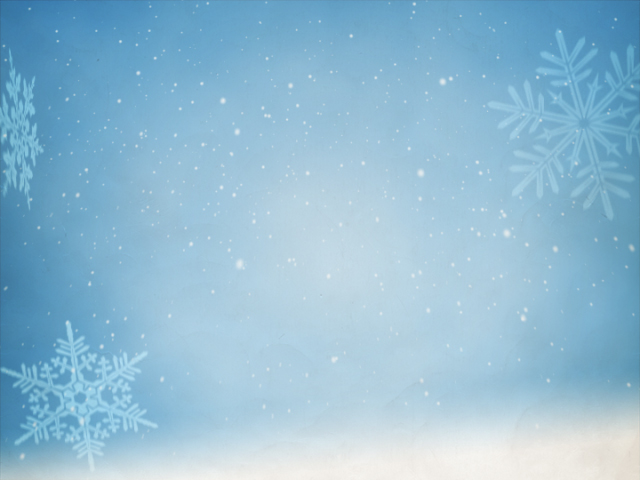 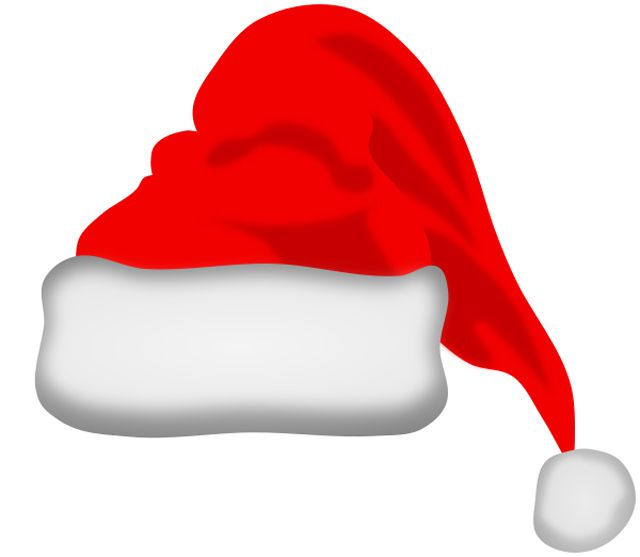 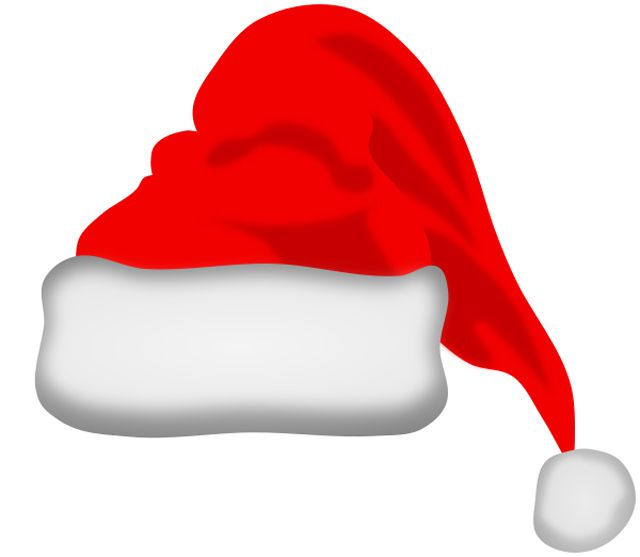 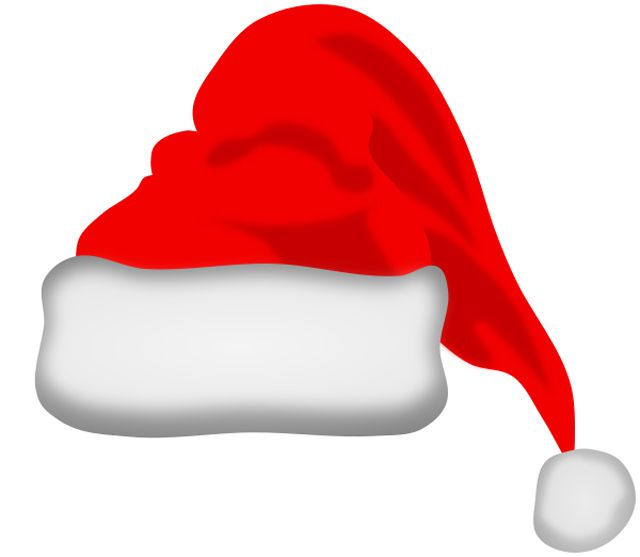 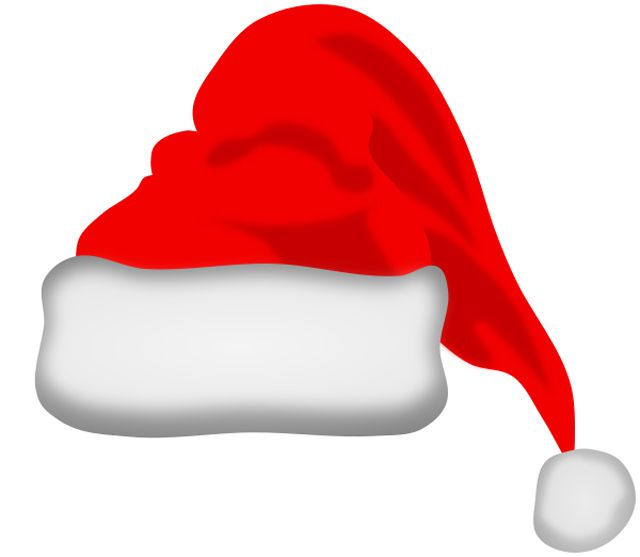 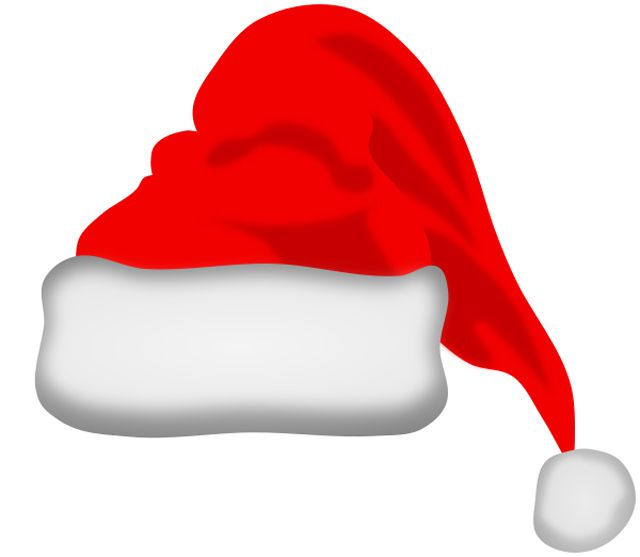 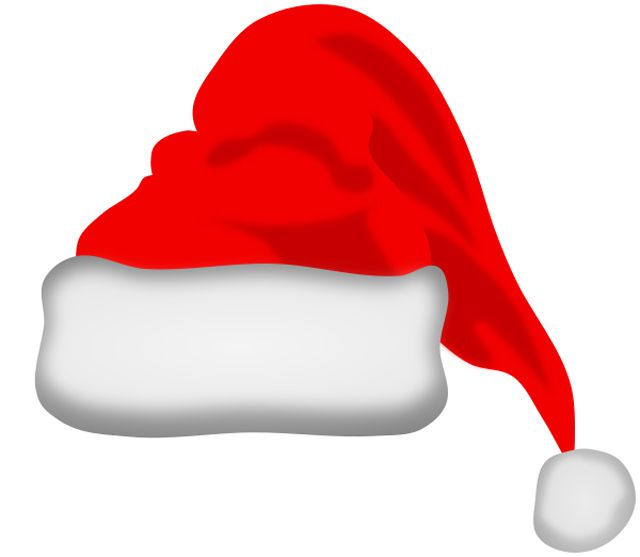 7          6          9
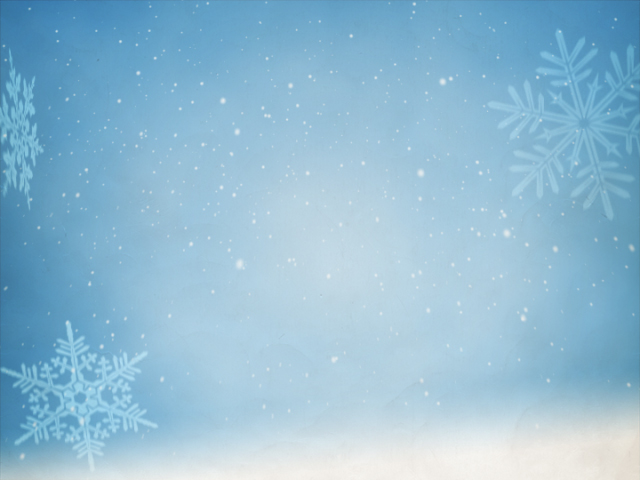 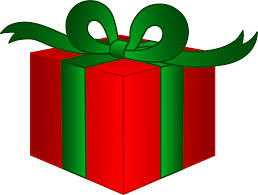 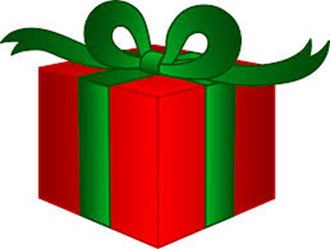 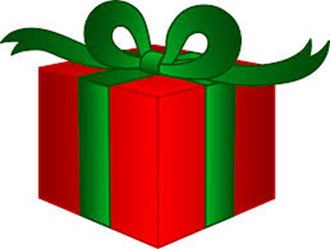 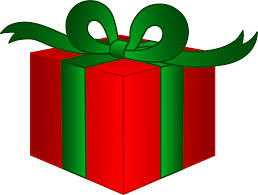 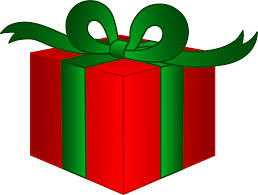 5         4          6
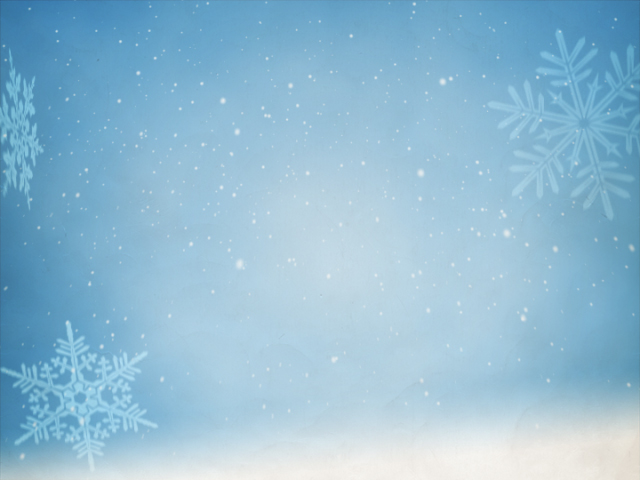 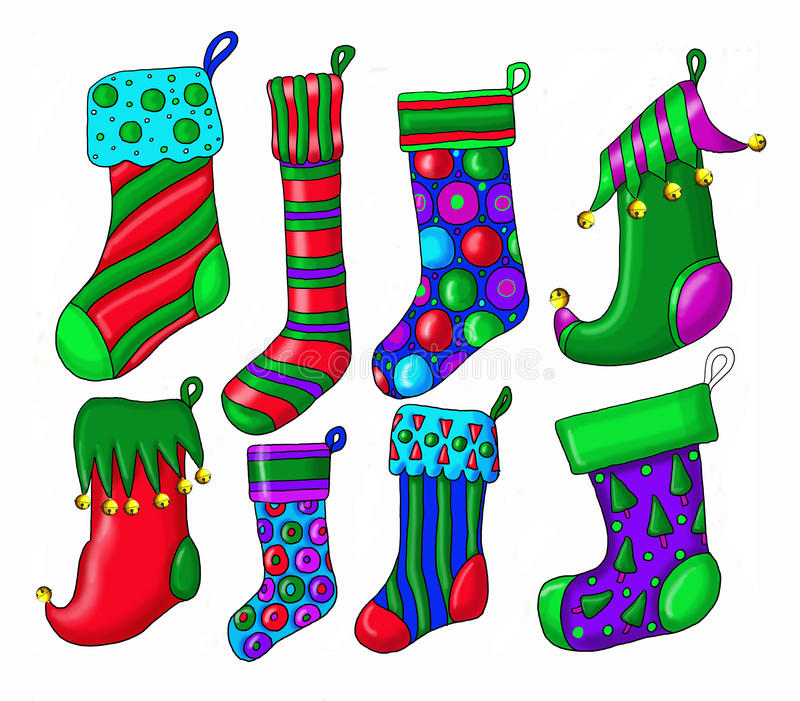 5
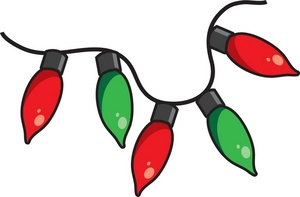 8
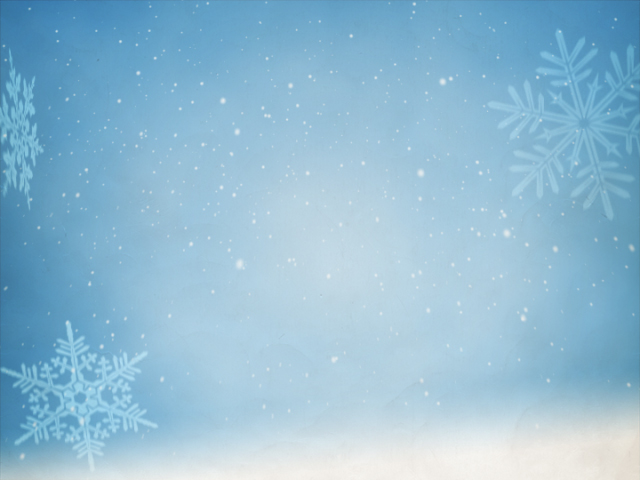 9
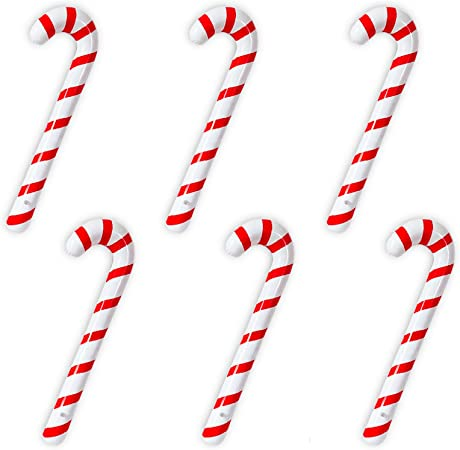 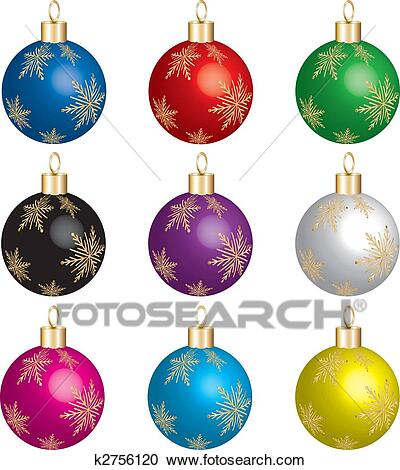 6
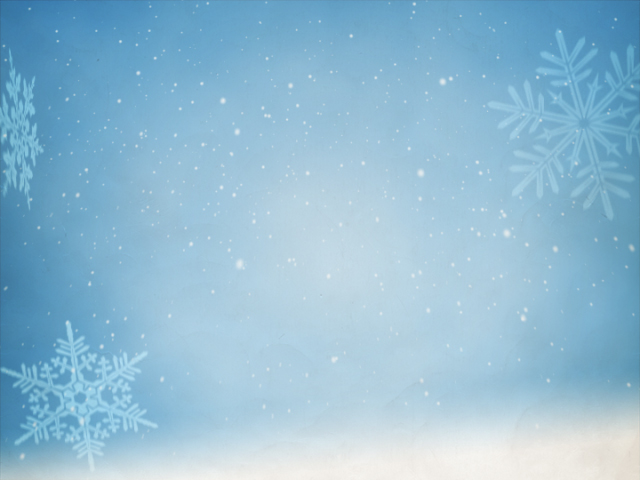 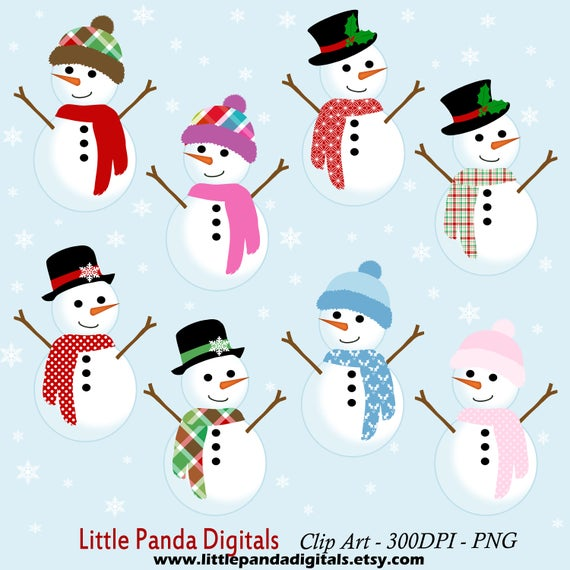 9
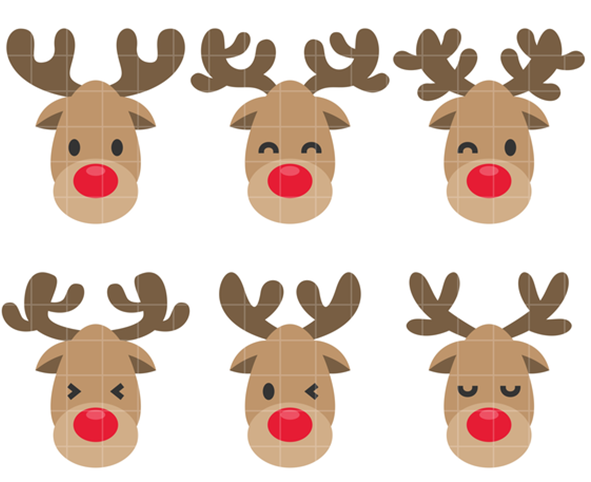 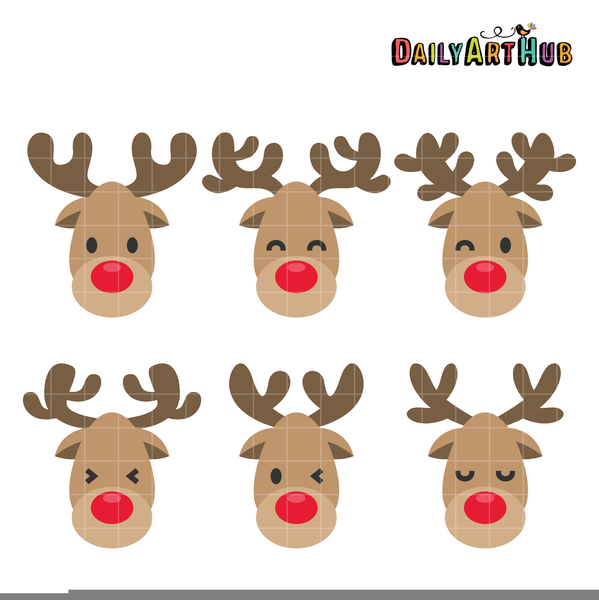 8
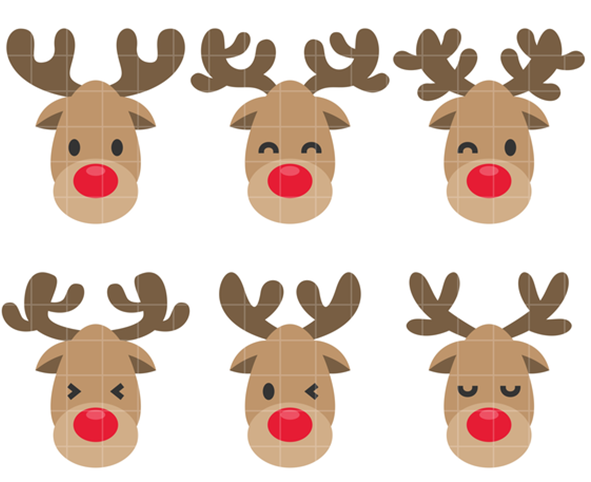 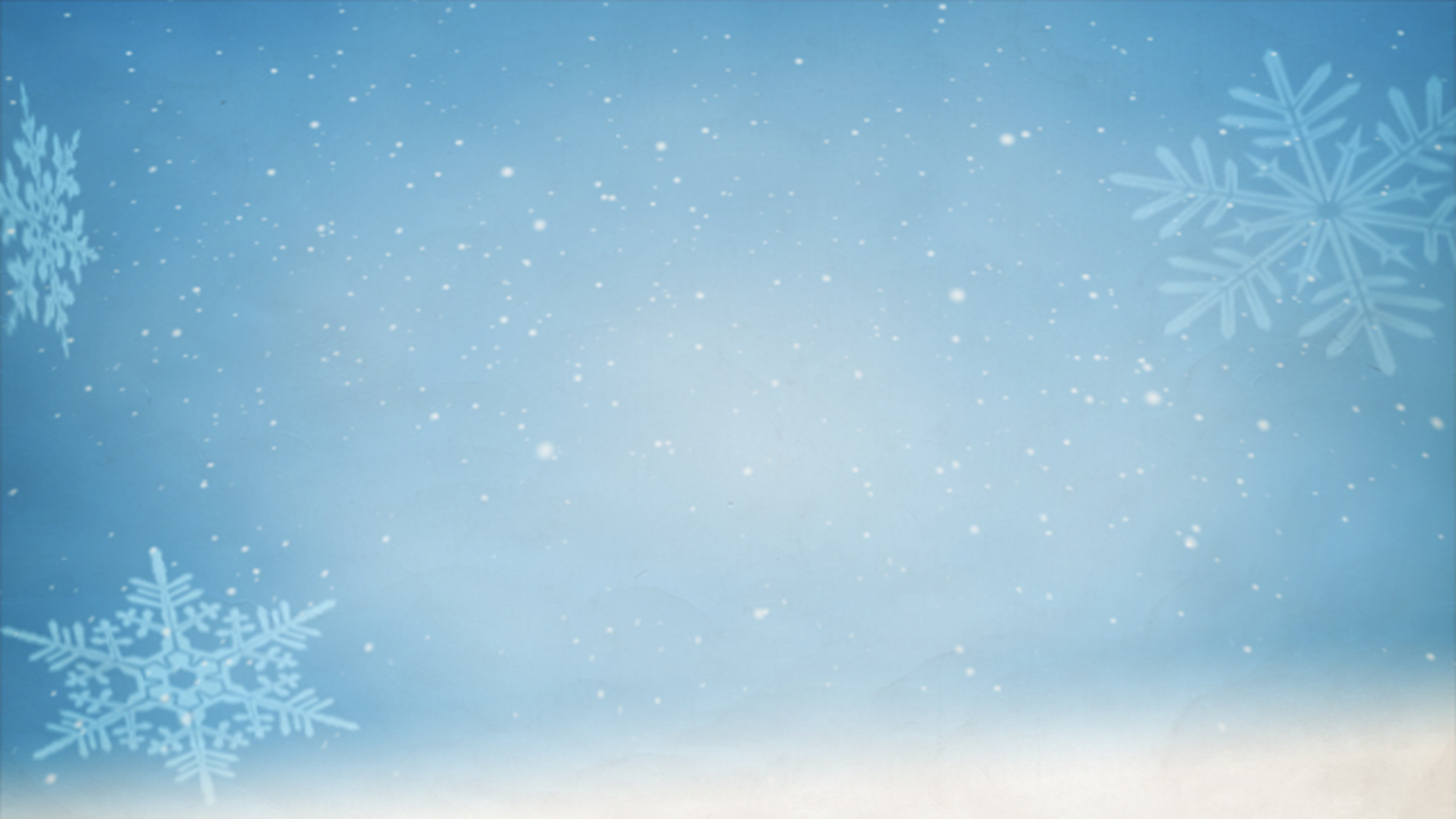 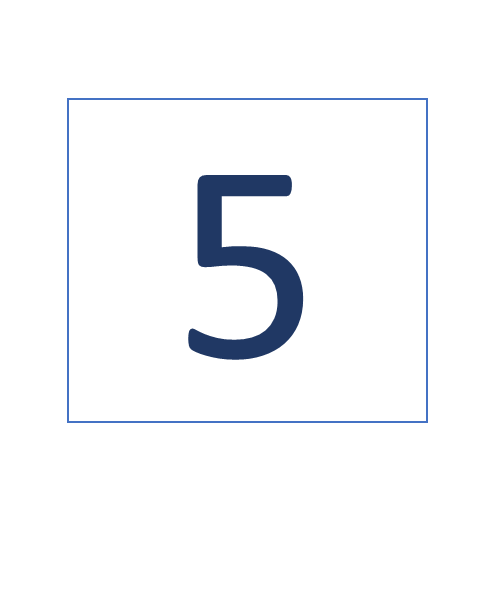 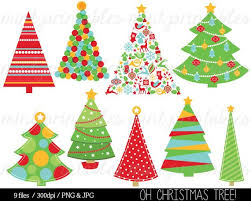 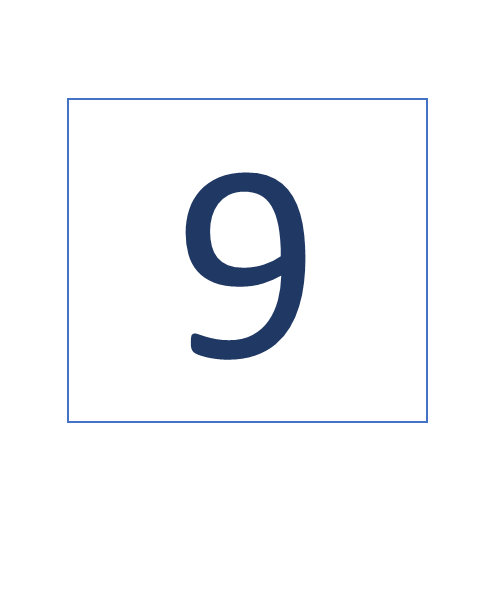 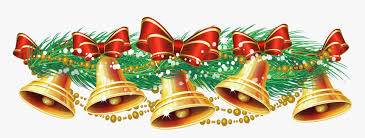 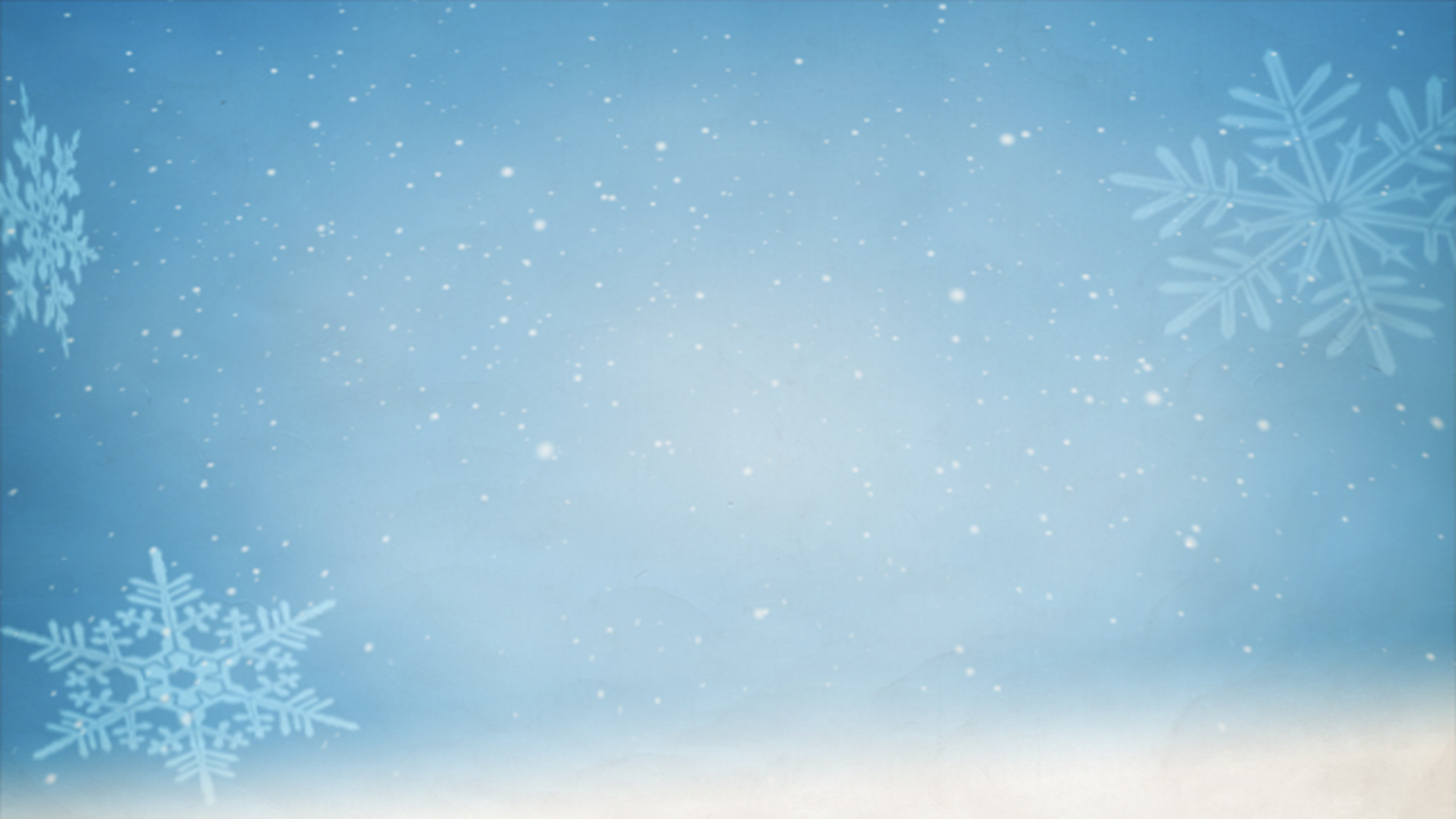 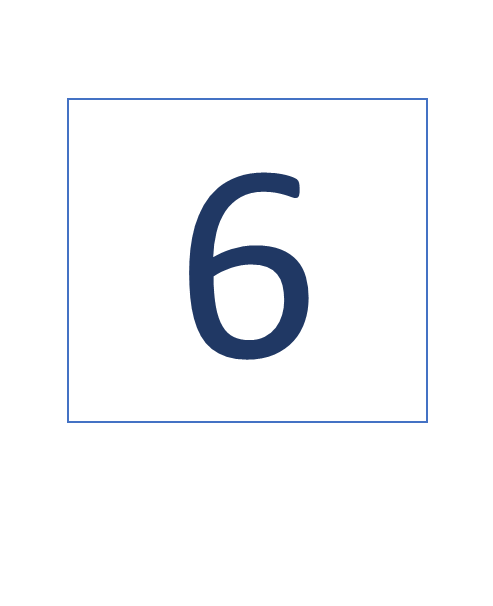 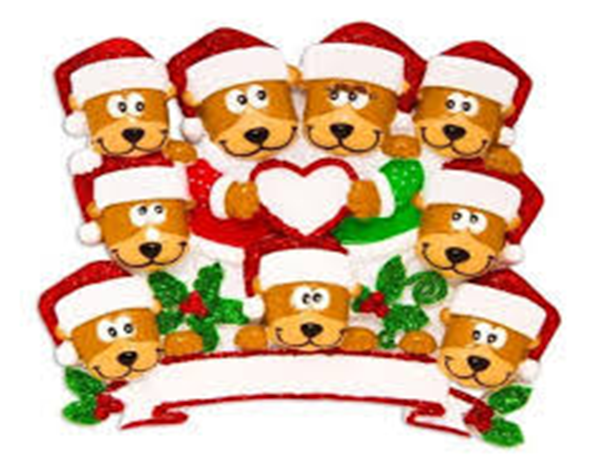 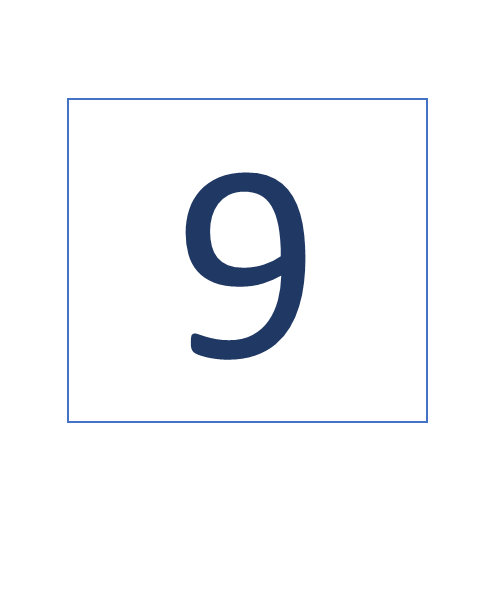 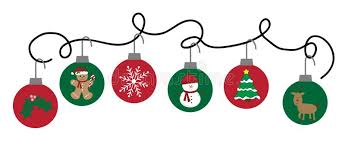